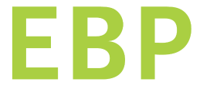 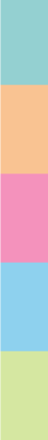 The next generation of work experience and career insights
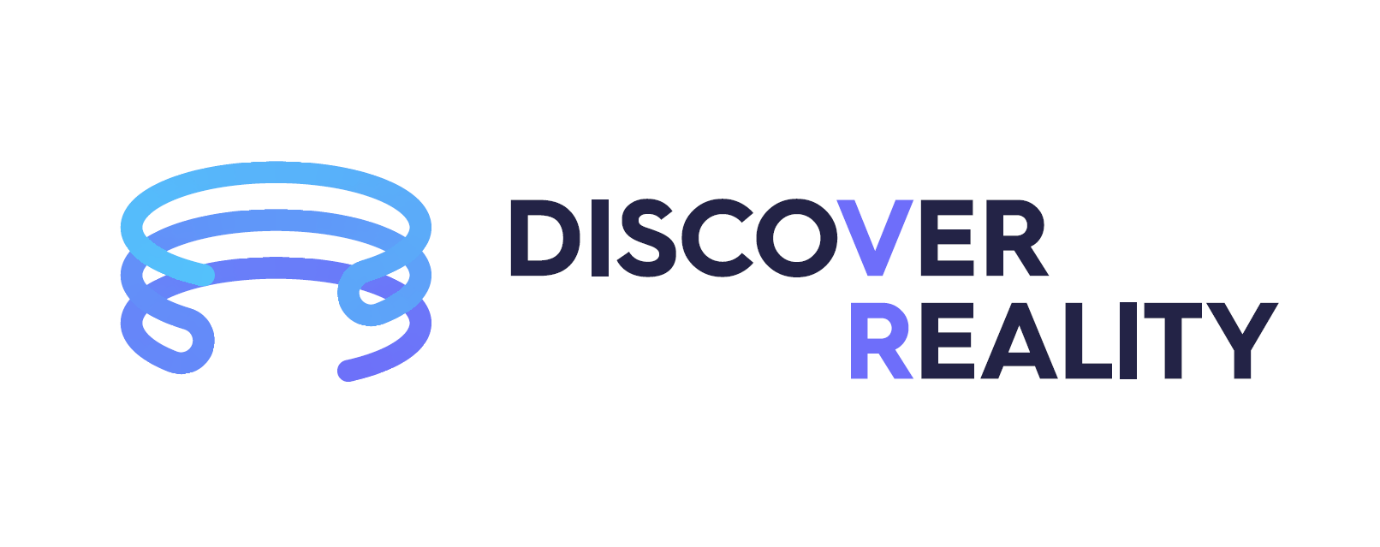 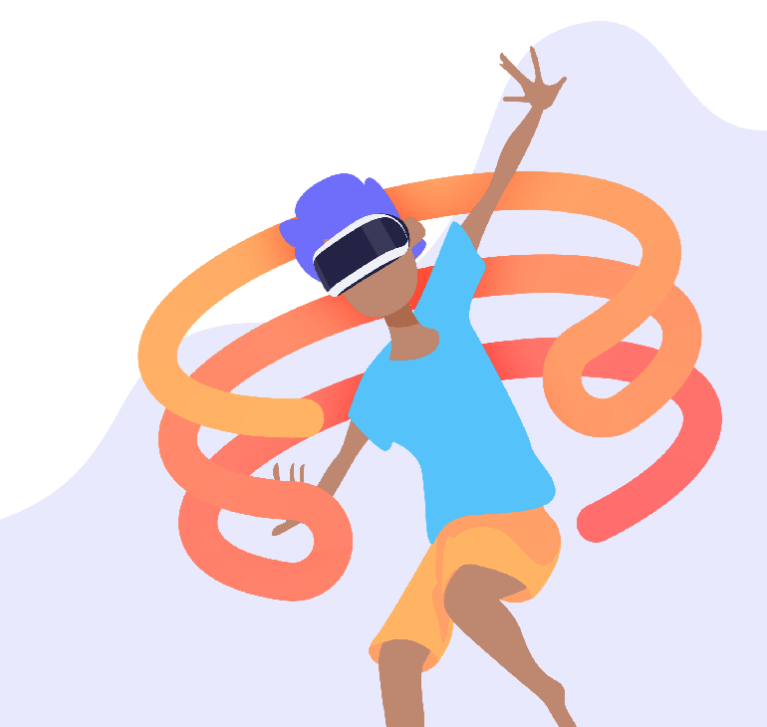 About The EBP
Developing the skills of young people
Natwest SE100 company
Well established Education Business Partnership (20 years trading)
Support young people across all key ages and phases of learning 


Our Services

Work Experience – supported over 50,000 young people
Schools Programmes – resilience, careers and STEM
Adult Learning – ESF funded provider 
National Citizen Service (NCS) – prime provider in 
East Midlands for 8 years
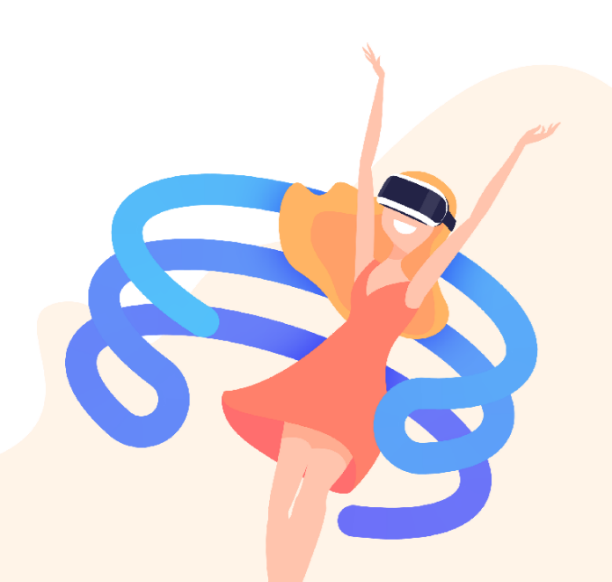 The Challenge for Work Experience
Covid Related Challenges
Social Distancing Measures
Closure of Schools 
Businesses with competing priorities
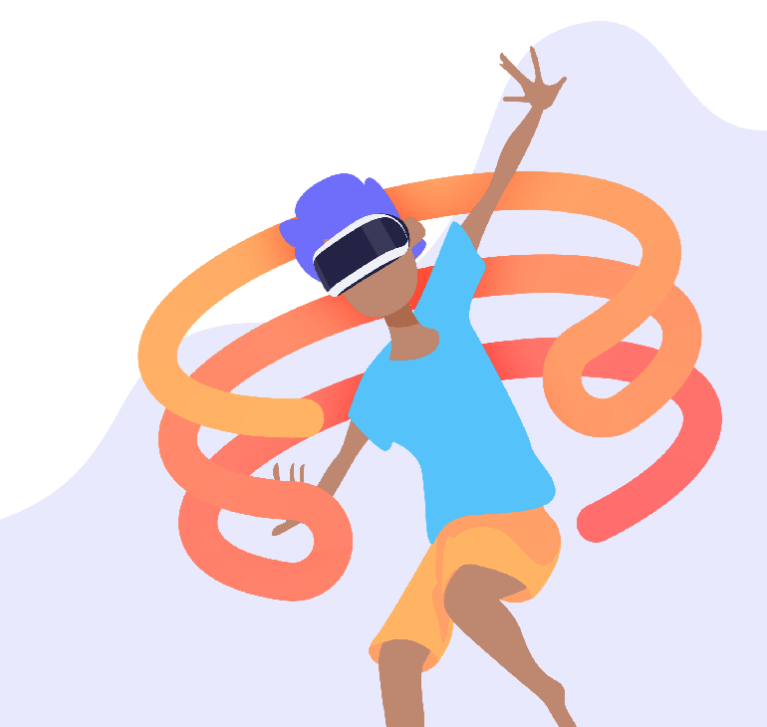 Legacy Challenges
Young people and employers constrained by geography and/or costs
Not always all-inclusive 
Placements are often expensive 
Health and safety implications restricting access 
    to sectors and careers
The Solution
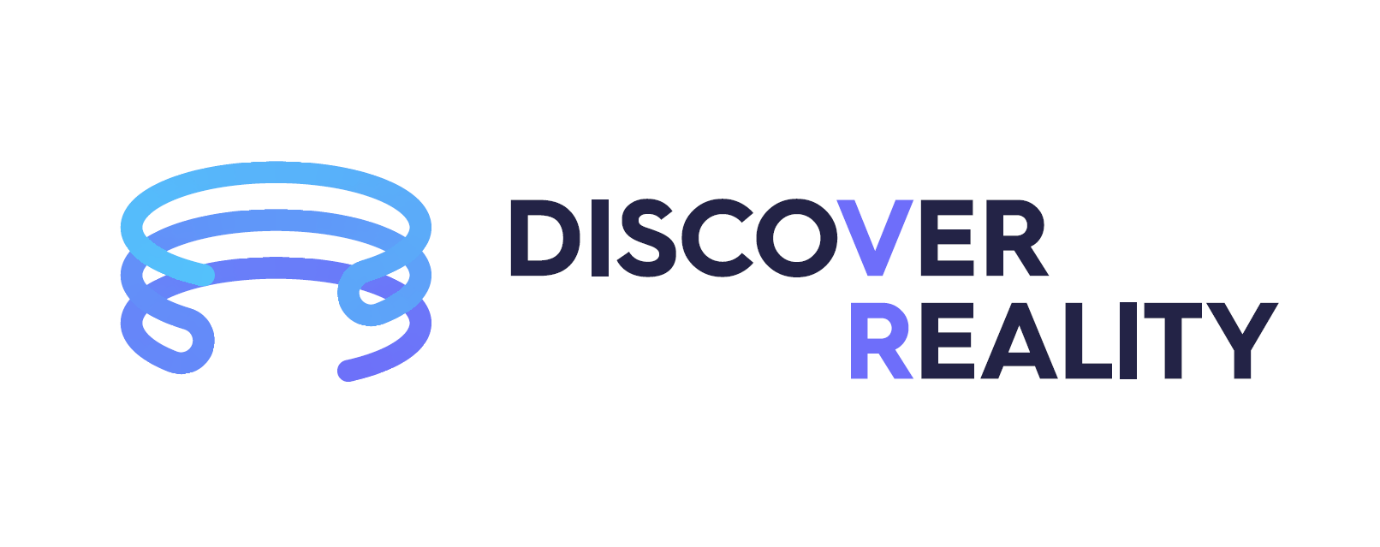 The first programme of its kind nationally  

Discover Reality comprises of three elements;
Discovery
Journey 
Reality
	   
It is an innovative and trailblazing service leading the way on how 
young people access meaningful career insights in the modern world
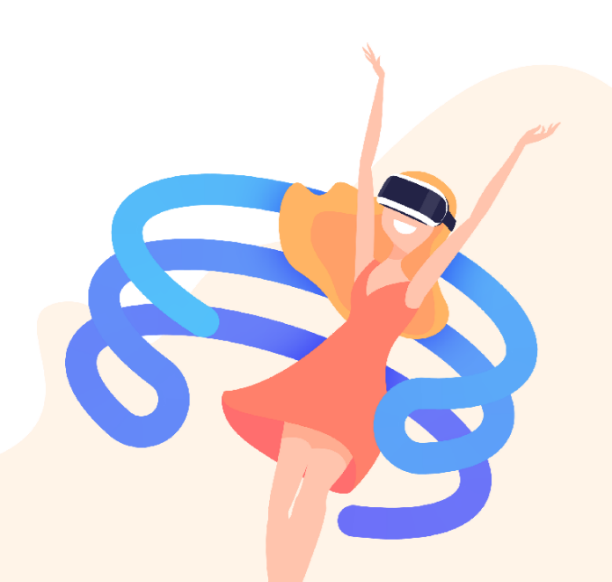 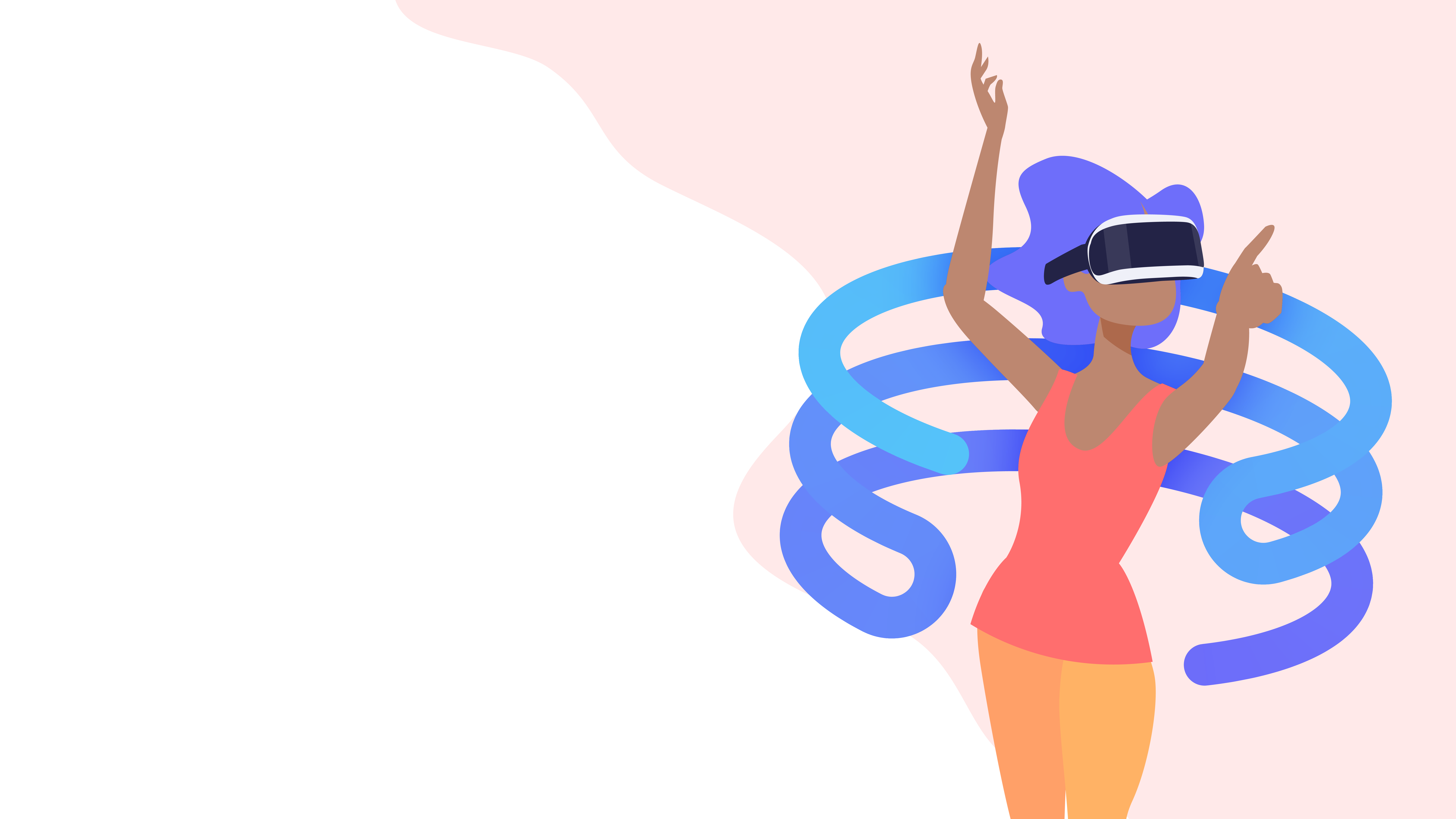 Journey

Employment pathways
HE & FE Opportunities
Reality 

Engagement with professionals 
Leading to work placement
Discovery 

VR experiences 
POV footage of real roles in real businesses
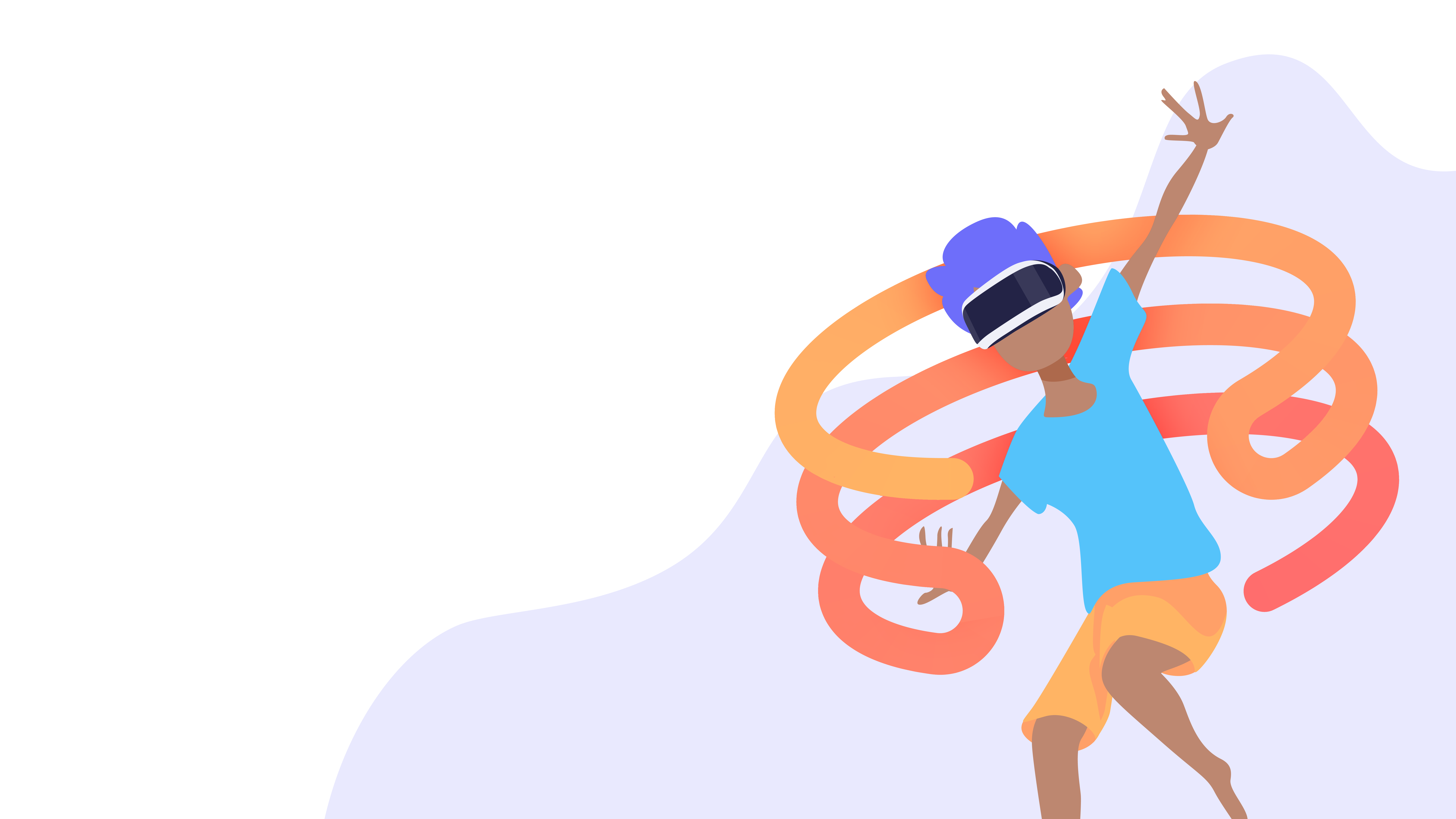 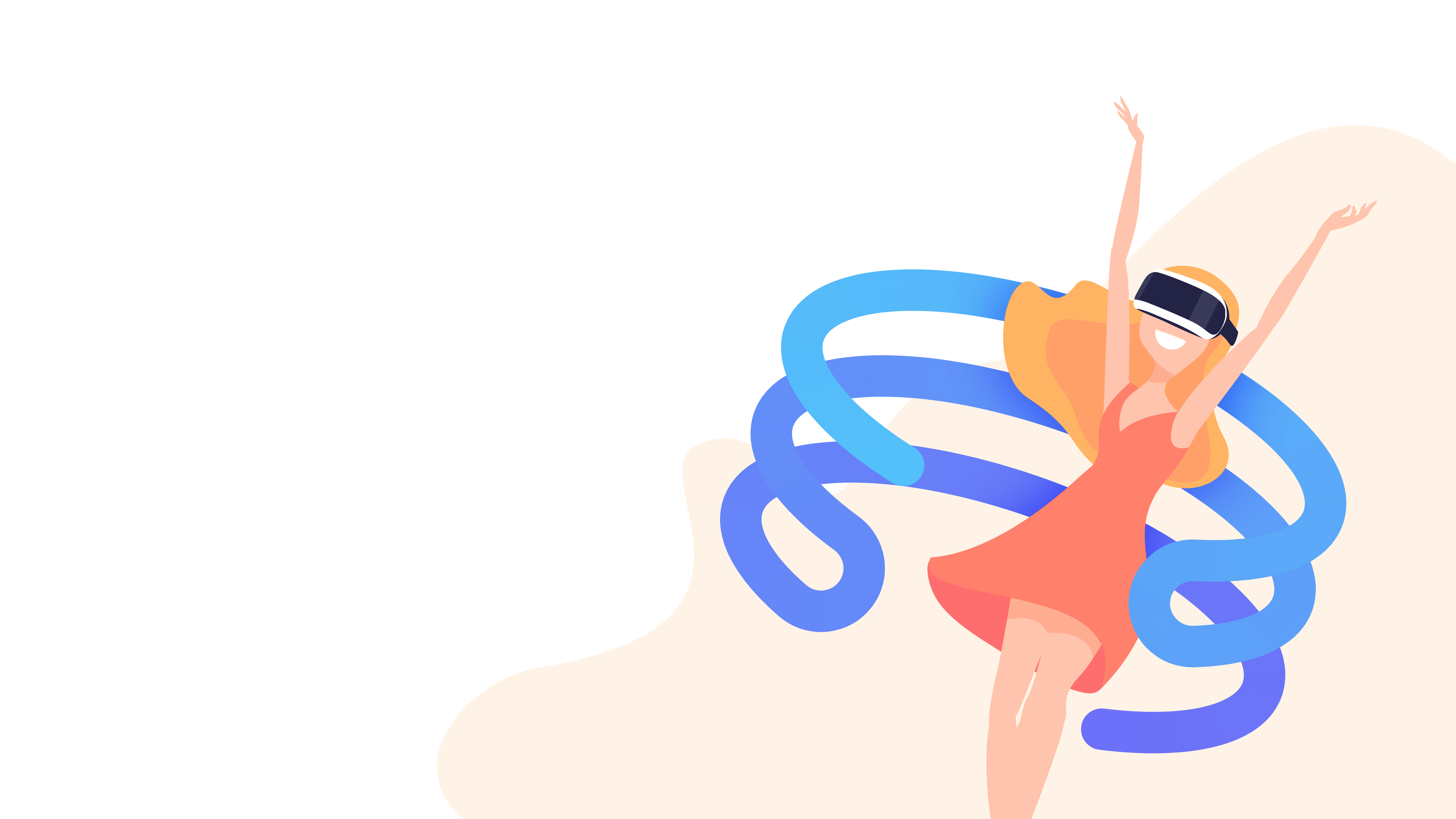 School Benefits

Experience a wide variety of sectors from the classroom
Supports schools to meet Gatsby Benchmark 6 and 7
No barriers to access
Accessible during COVID-19
Cost effective 
Flexible
Supporting Organisations – Confirmed
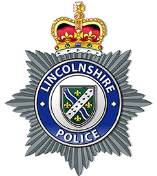 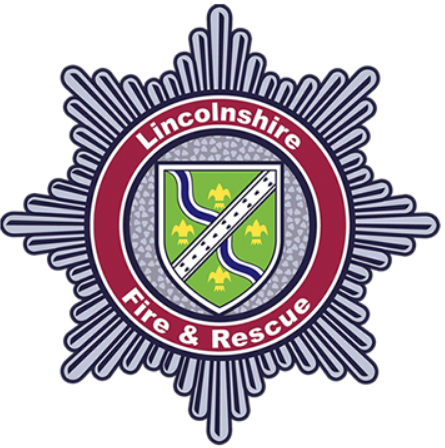 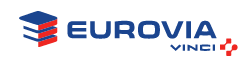 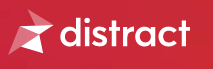 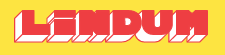 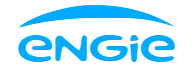 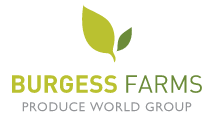 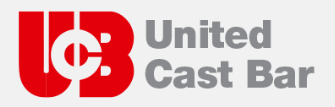 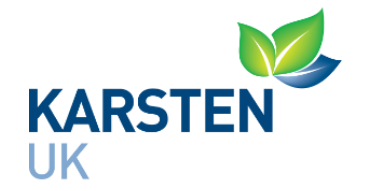 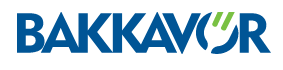 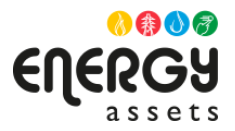 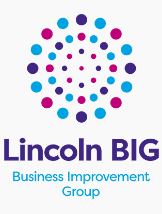 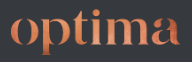 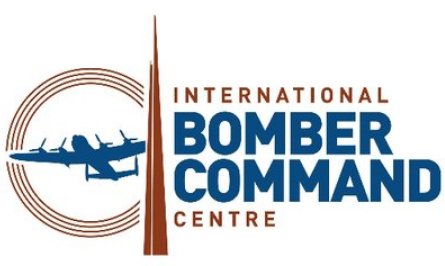 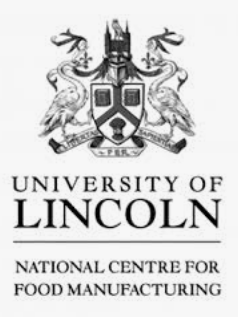 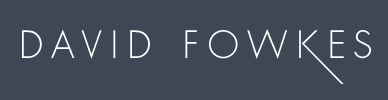 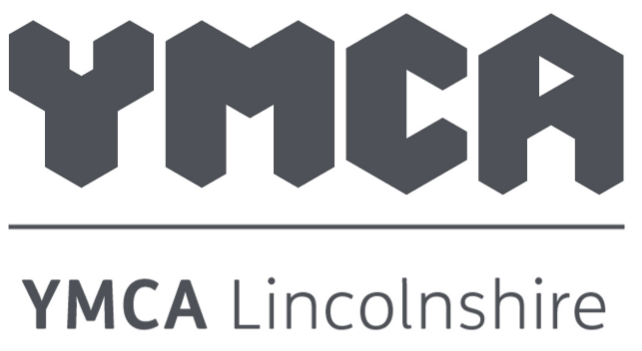 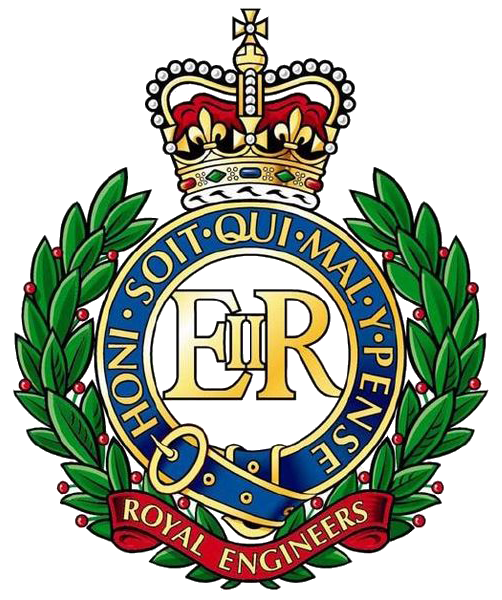 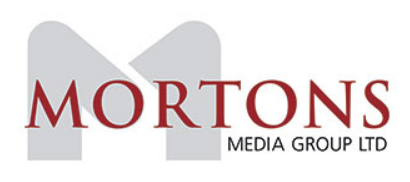 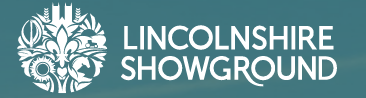 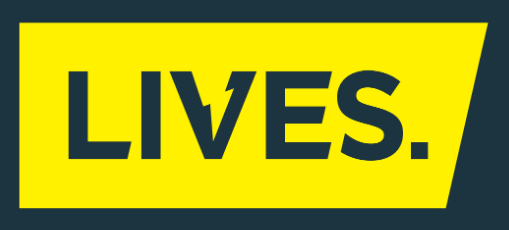 Supporting Organisations – In Pipeline
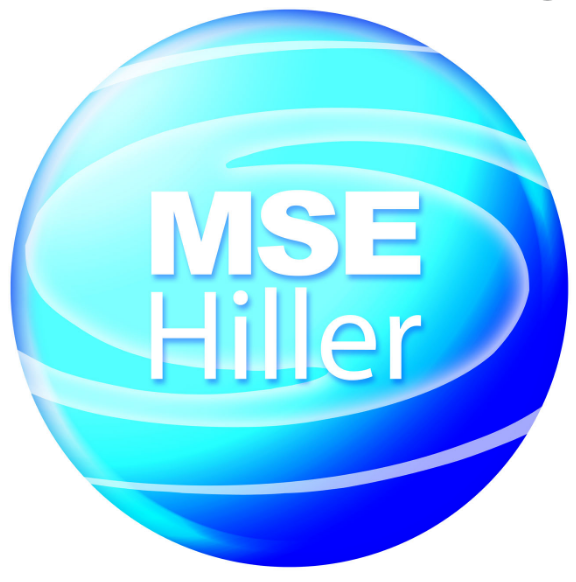 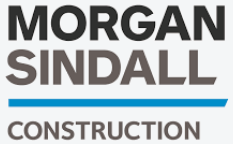 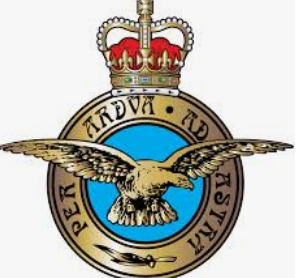 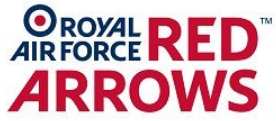 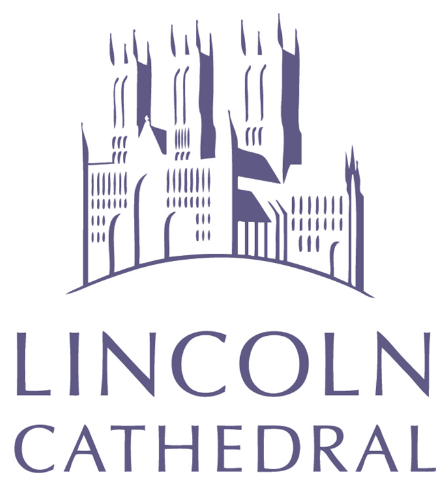 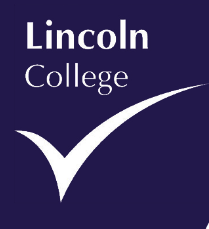 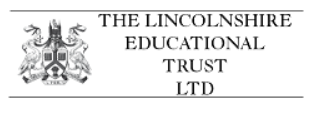 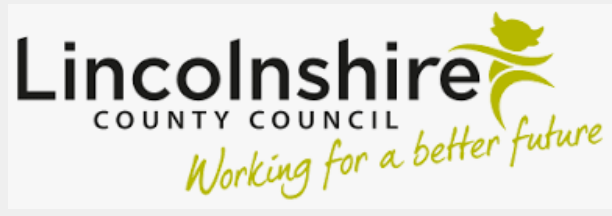 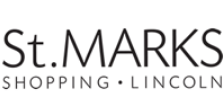 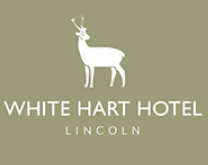 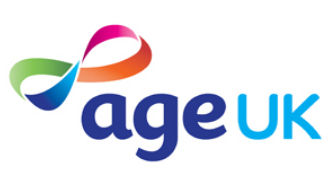 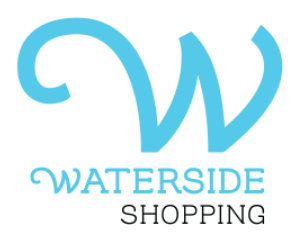 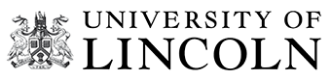 Evolving Discover Reality
Introducing Discover Reality Experiences

Interview Simulator
Work Experience Simulation 
Plus many more to come
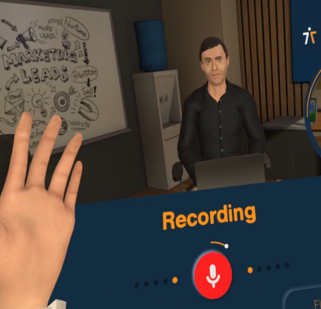 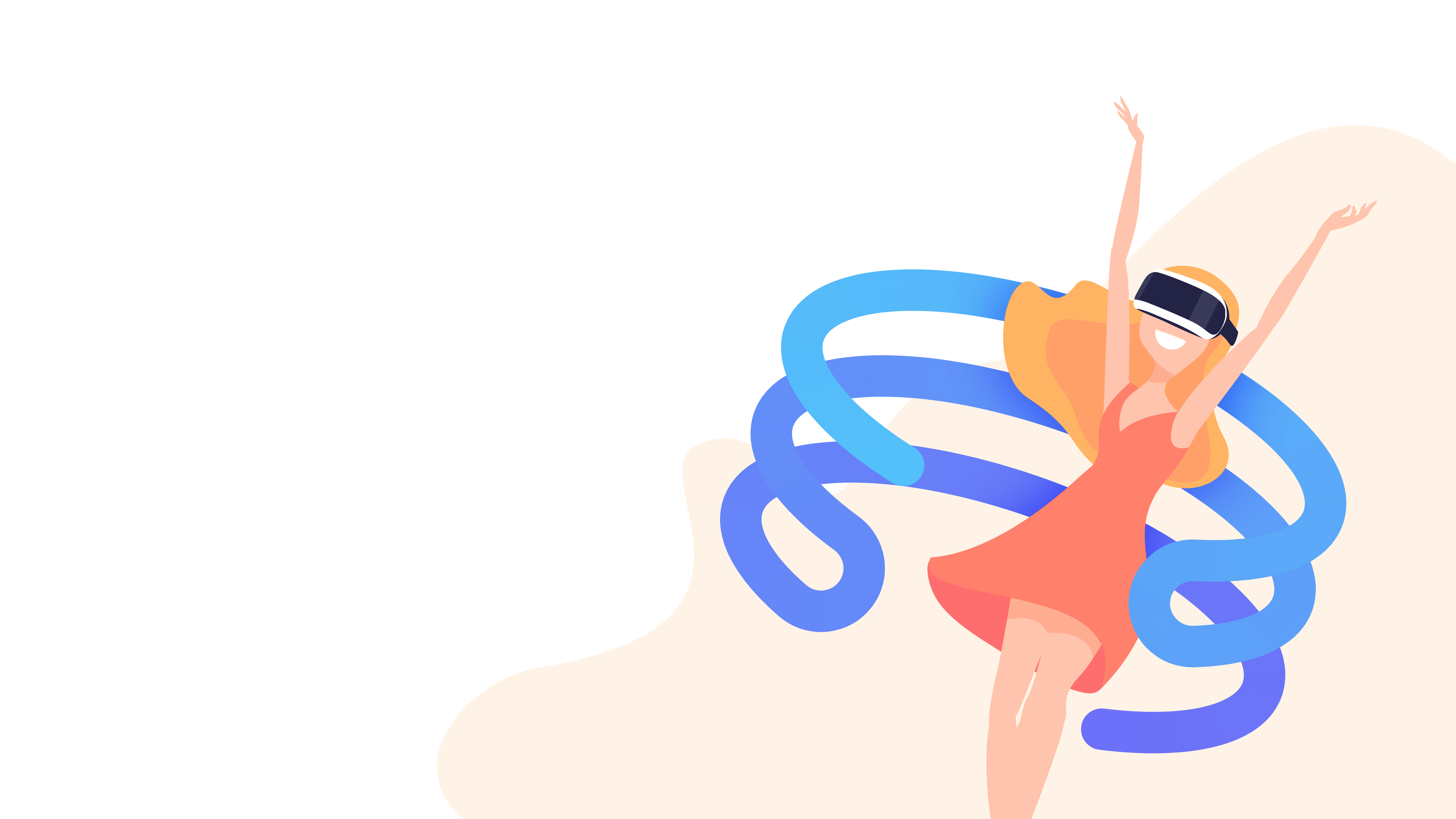 Thank you for your time

Q&A
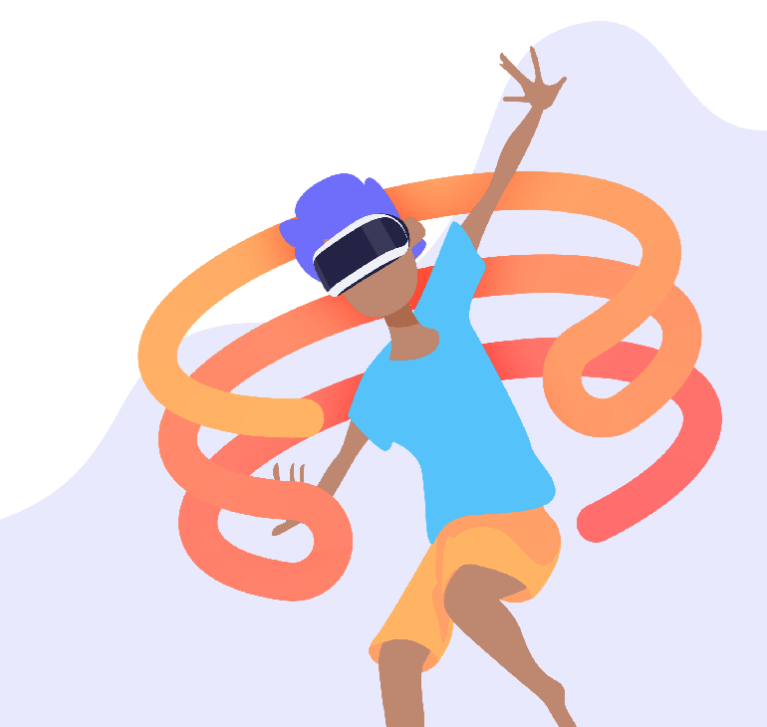 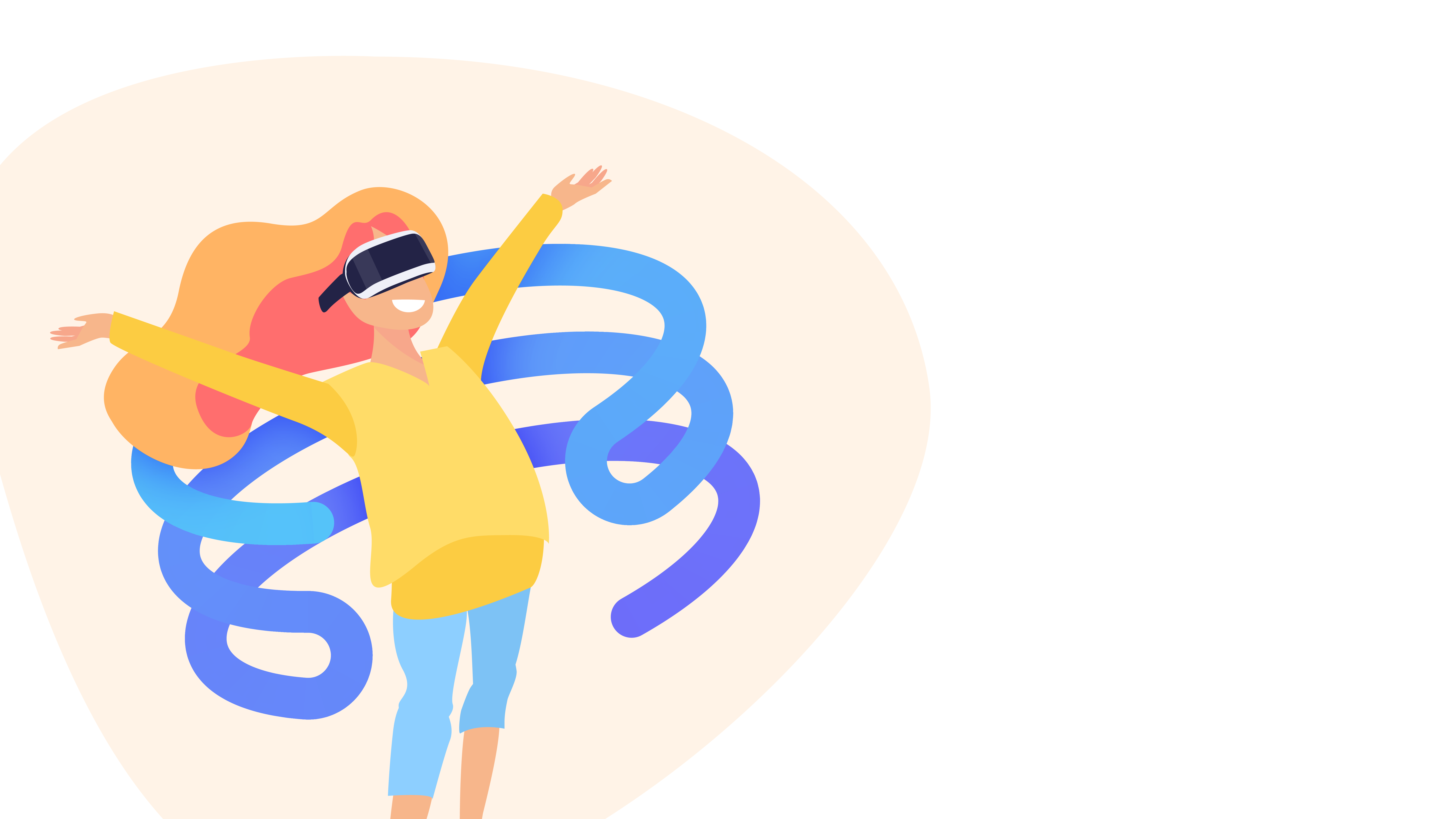